Tabele wartości odżywczej
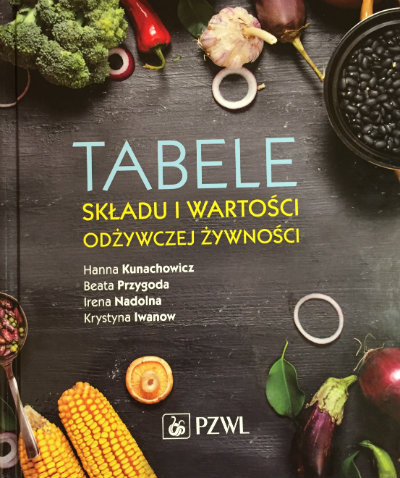 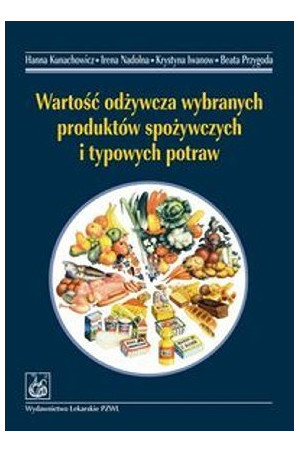 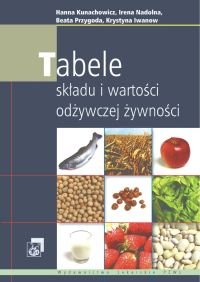 ZŻ
M. Boguszewska
1. Zapoznanie się z tabelami wartości odżywczej
2. Wartość odżywcza (100g = En, B W, Tł) 
 mleko spożywcze 3,2 % tłuszczu
 udo kurczaka
 kasza gryczana
 marchew
pączek
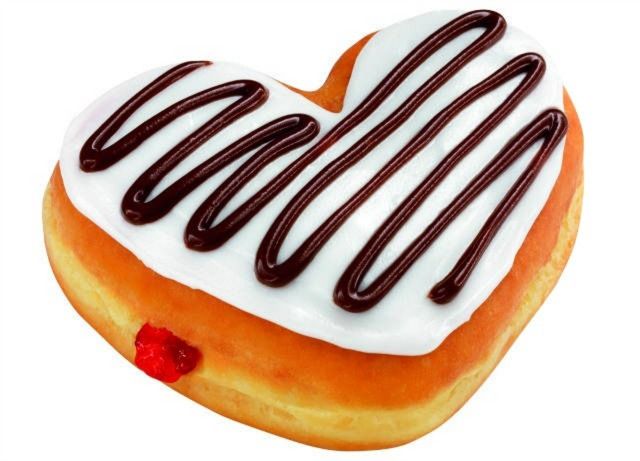 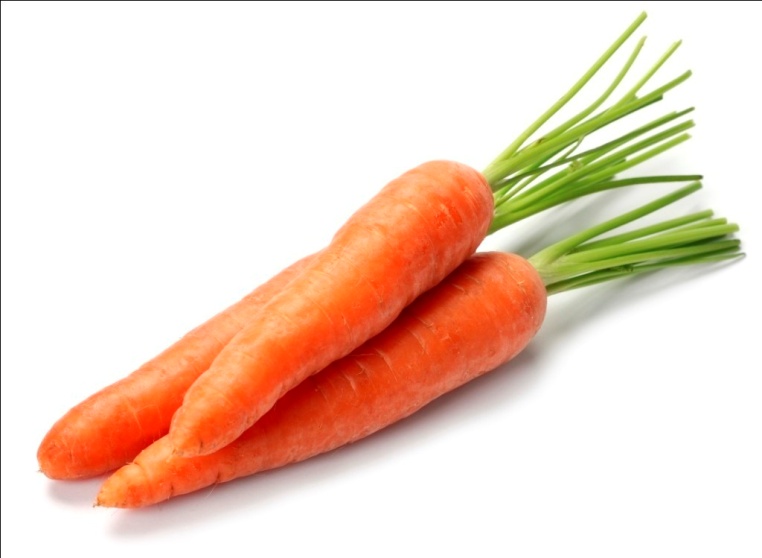 Pkt. 2.
Podaj wartości odżywcze 100g podanych produktów spożywczych z tablic wartości odżywczych (lub podręcznika str. 332)

 Policz wartość odżywczą : 
70 ml mleka spożywcze 3,2 % tłuszczu
 120g uda kurczaka
 90g kaszy gryczanej
 110g marchwi
70g pączek
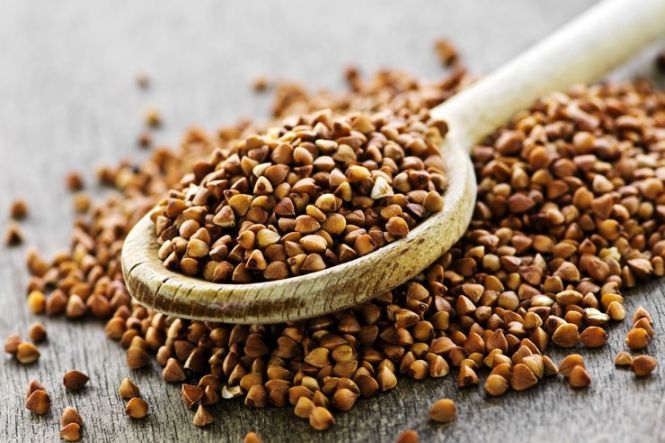 Zadanie
Podaj wartość odżywczą 100g (En, B, W, Tł):
Zupy pomidorowej
Potrawki z kurczaka
Kaszy jaglanej
Marchewki 
z groszkiem gotowanej
Soku jabłkowego
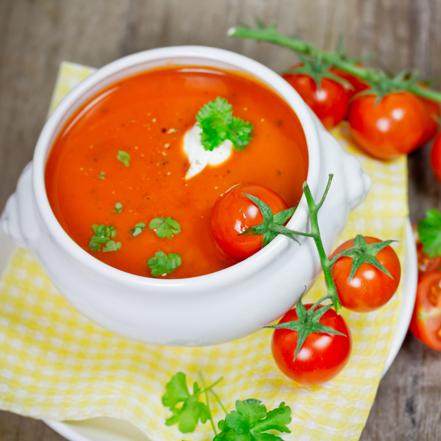 Policz wartość odżywczą podanego wyżej obiadu  
Zupy pomidorowej 300g
Potrawki z kurczaka 120g
Kaszy jaglanej 110g
Marchewki z groszkiem gotowanej90g
Soku jabłkowego200g
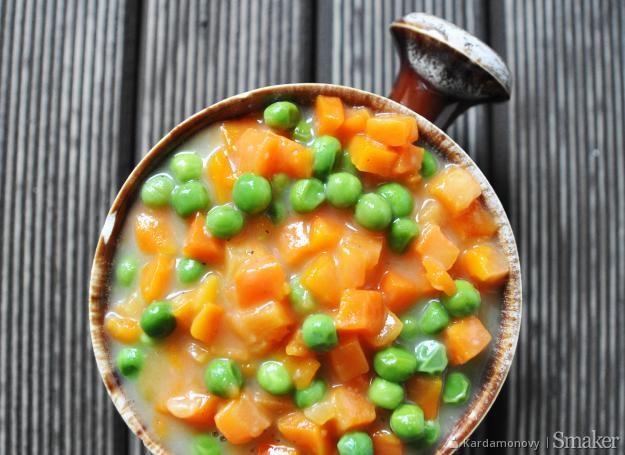 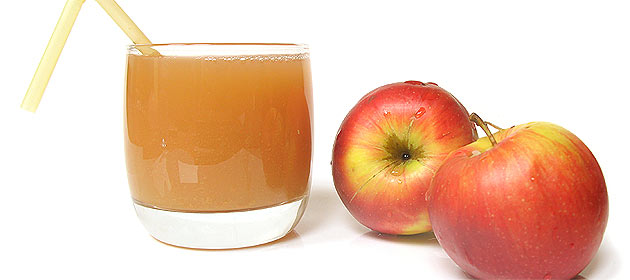 Odnieś się do % ilości energii z obiadu do zapotrzebowania 1500 kcal

Odnosząc się do swojego zapotrzbowania dobowego na energię